RCC-8005Aula 5 – 30/08/2011 Ética, Ética Econômica e JustiçaDavi R. de Moura Costa
Exercício 1
Baseado no capítulo lido, aponte no que consiste a principal diferença entre a visão utilitarista e a deodontológica de Ética.
Resumo da aula
Teoria dos Jogos - Dilema dos Prisioneiros
Continuação...revisão
Conceituação de ética aplicada a economia
Arcabouço teórico
Teoria dos Jogos – Predisposição a cooperação
Dilema dos prisioneiros
1. Suponha uma situação:
2. Polícia prende os dois bandidos em flagrante.
2.1 Suspeitos de outros crimes
      2.2 Falta prova
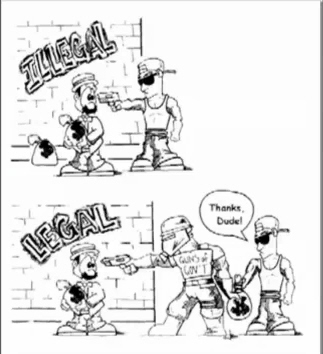 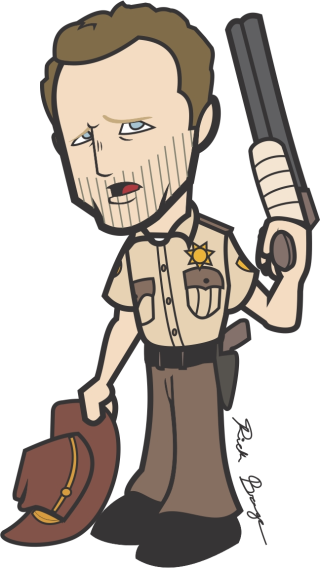 Teoria dos Jogos – Predisposição a cooperação
Policia vai tentar obter a confissão de ao menos um deles

									=> Prisioneiros são separados em duas 									   Celas e não lhes é permitida a 												    comunicação.
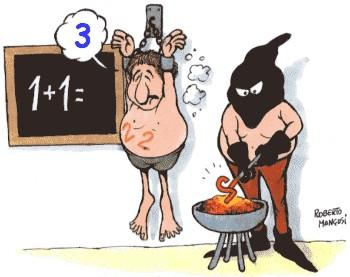 Teoria dos Jogos – Predisposição a cooperação
É a primeira vez que ambos são presos e interrogados...
									o processo de interrogação é idêntico.
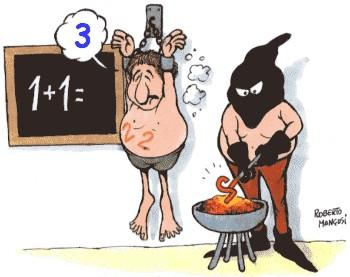 Teoria dos Jogos – Predisposição a cooperação
Considere as seguintes propostas ao bandidos:
Agente 1
Confessar
Não Confessar
(-6; -6)
(-1; -12)
Confessar
Agente 2
(-12; -1)
(-3; -3)
Não Confessar
Teoria dos Jogos – Predisposição a cooperação
Traduzindo...
Se ambos confessarem - ficam seis anos na cadeia
Se um não confessar, mas o “comparsa” confessar – delação premiada. Então, quem confessou fica um ano e o outro fica 12 anos.
Se ambos negarem – não confessarem – apenas três anos
Teoria dos Jogos – Predisposição a cooperação
Traduzindo...
A delação premiada é um incentivo à traição entre os dois agentes.

Se um coopera (não confessa) e ou outro não coopera (confessa) – quem coopera fica 12 anos e quem confessa fica apenas hum ano.
Teoria dos Jogos – Predisposição a cooperação
Qual a melhor decisão para o Agente 1, dado que ele considera na sua decisão a estratégia do Agente 2?

Qual a decisão que otimiza a sua função Utilidade, independente do que o comparsa faça?

E o incentivo - ficar apenas um ano - a trair, é válido?
Teoria dos Jogos – Predisposição a cooperação
Existe nessa situação o Equilíbrio de Nash. Isto é...
Cada um buscando maximizar sua própria função utilidade, adota uma decisão que não é a melhor possível para ambos.

E se os ladrões forem presos novamente e passarem pela mesma situação?
Reputação (confiança) + Incentivo => Cooperação
Revisão – Ética: conceito
Pressupõe a existência de:
Ética
Sistema de Princípios e Valores Compartilhados
por uma comunidade simples ou complexa:
Exemplo para:
Habitantes de um país, estado ou município
Membros de uma mesma microrregião
Membros de uma ordem religiosa
Funcionários dentro da empresa
Revisão – Ética aplicada: conceito
Instituições
Internas
Externas
Ética Aplicada
Tenta resolver problemas pontuais. Por exemplo, de alocação.
- Dado a escassez de recursos, em que o governo deveria investir?
		# Educação para crianças
		# Programas de seguridade social para velhos
Ética Econômica: conceitos e pressupostos
Conceito 1:
Ciência aplicada à avaliação dos vários ordenamentos econômicos
alternativos (status quo) ou das decisões econômicas (dilemas) quanto a:
- ser “bom” ou “mau”
- ser “correto” ou “incorreto”

Conceito 2:
Código de conduta e comportamento que visa direcionar as decisões (escolhas) econômicas para a busca do bem estar coletivo
Ética Econômica: conceito e pressuposto
Pressuposto: 
1) Os homens agem de acordo com os incentivos (oportunismo)
2) O homem tem racionalidade limitada
3) As instituições compõem um meio que produz resultados diversos em termos de eficiência e justiça.
4) As instituições geram incentivos
5) O conjunto de valores são convencionados ex-ante
6) As decisões são condicionadas às regras auto-impostas
Aplicação dos Conceitos:
Aplicação do conceito 1:
Como julgar se um “status quo” ou “decisão” foi ética?
Visões distintas: Utilitarista ou Deodontológica
Visão Utilitarista ou Neoutilitarista - Consequencialismo das decisões
John Stwart Mill (1861)
=> Decidir de forma a maximizar a utilidade dos indivíduos.
=> O valor de uma decisão é maior se tem consequências sobre Bem-estar dos indivíduos
Aplicação dos Conceitos:
Aplicação do conceito 1:
Como julgar se um “status quo” ou “decisão” foi ética?
Visões distintas: Utilitarista ou Deodontológica
Visão Deodontologista das decisões
Robert Nozick (1974)
=> Os fins não são em si suficientes, os meios importam.
=> Não vale a pena, se os direitos individuais são violados
Aplicação dos Conceitos – Exemplos
Suponha a situação: - ...

Apresentar – qual a dualidade da decisão
Decisão A –

Decisão B –
Aplicação dos Conceitos: Situação 1
Visão Utilitarista da tomada de decisão:
- Os fins justificam os meios, assim:






Há aumento do Bem-estar da sociedade onde a empresa está inserida?
Aplicação dos Conceitos: Situação 1
Visão Deodontologista da tomada de decisão:
Os meios (mecanismos) são importantes





Os meios violam direitos individuais?
Aplicação dos Conceitos:
Dicotomia:
Deodontologistas
Consequencialistas
versus
Solução:
Uma decisão é correta se promove a justiça – altamente dependente do conceito de eficiência (produção e consumo)
Aplicação dos Conceitos – Eficiência e Justiça
Universidade Pública Gratuíta é um tipo de política pública Justa?

Sistema público de saúde e universal é a solução mais eficiente e justa para o problema de saúde de um país?

A política de quotas raciais nas universidades, empresas são eficientes para os fins aos quais se propõem? São justas?

Estabillidade no emprego público gera eficiência? É justa?
Teorias da Justiça:
Dilema nas Decisões:
- Sempre haverá uma tensão (trade off) entre Eficiência e Justiça

Justiça é um conceito subjetivo
- Depende da visão de mundo e de posições políticas
Eficiência é um conceito objetivo (mensurável)
- Depende da alocação dos recursos utilizados
Eficiência
Justiça
versus
Para a próxima aula
Lista de exercícios no EAD
Roteiro de estudos – simulado no EAD
Atividade para a próxima semana - exercícios
Ler o caso da Santa Lina:

Apontar a dualidade da decisão
Decisão A – 

Decisão B –
Aplicação dos Conceitos
Visão Utilitarista da tomada de decisão:
=> Meios e motivações na ótica Utilitarista

=> Pergunta-chave:

Há aumento do Bem-estar da sociedade onde a empresa está inserida?
Aplicação dos Conceitos:
Visão Deodontologista da tomada de decisão:
=> Meios e motivações por essa ótica

=> Pergunta-chave:

Eles violam direitos individuais?